SIRTA-ReOBS
M. Chiriaco(1), J. Badosa(2), J. Lopez(3), M. Haeffelin(3), J.-C. Dupont(3), M.-A. Drouin(2), S. Bastin(1), et al. 
LATMOS
LMD
IPSL
Financements : école polytechnique, puis projet européen EUCLIPSE, puis actuellement LABEX IPSL
 Projet futur? : CDS Paris-Saclay
Enjeux
Objectifs 
Etudier la variabilité naturelle de l’atmosphère et les rétroactions climatiques 
Comprendre les processus atmosphériques à différentes échelles spatio-temporelles
Problématique 
Evolution de notre environnement complexe car contrôlée par de nombreux processus physiques, chimiques, dynamiques, radiatifs, biologiques
Ces processus opèrent à des échelles de temps et d’espace très diverses ; 
Ils impliquent un grand nombre de variables de la colonne atmosphérique
Besoins en observations
Jeux de données pluriannuels, multi-paramètres, multi-compartiments
Harmonisés et standardisés et dont la qualité et la représentativité sont contrôlés
Trois freins : 
La très grande disparité des observations
La faible ampleur des signaux que l’on cherche à mettre en évidence
Les connexions complexes entre processus à l’échelles locale et anomalies à l’échelle climatique

 L’IPSL – SIRTA – peut répondre à ça car dispose d’observations répondant aux critères : 
Jusqu’à 12 ans de mesures continues multi-paramètres
Des méthodes éprouvées pour réaliser jeux de mesures cohérents sur le long-terme (calibration, synchronisation, traitements)  passer de l’échelle du cycle diurne à l’échelle de la décennie
 Homogénéisation/synthèse d’observations SIRTA-ReOBS
SIRTA-ReOBS (1)
SIRTA-ReOBS : synthèse de 10ans+ d’observations multi-paramètres au SIRTA
Re = Réétalonnage
	Recontrôle-qualité
	Remoyennage
         Retraitement
         Réexpertise
         …
SIRTA
Surface, 2m, profils verticaux
Autres mesures continues en région parisienne
Stations Météo-France proches
SIRTA-ReOBS
Synthèse décennale d’une quarantaine de paramètres atmosphériques 
Un jeu de données multi-paramètres unique en Europe
Harmonisation traitement/inversion
Synchronisations et moyennes horaires
Contrôle qualité ++
Nomenclature standardisée
Évaluation incertitudes, représentativité
Documentation
Extraction mesures satellite
Chemin suivi pour chaque source de SIRTA-ReOBS
Une approche scientifique pour le développement de la méthode dans son ensemble

Pour chaque paramètre complexe (inversion, algorithme, synergies instrumentale)  une interaction avec le PI de l’instrument et/ou le développeur de l’algorithme

Utilisation des méthodes de référence des réseaux internationaux, selon le paramètre et l’algorithme : AERONET, GRUAN, BSRN, ACTRIS, ORAURE, ROSEA…

Du développement informatique pour traitement, synchronisation, contrôle qualité, nomenclature, et mise en forme des données
Besoins pour finaliser SIRTA-ReOBS et étendre son exploitation:
Intégrer de nouvelles variables importantes dans SIRTA-ReOBS
Développer les routines pour mettre à jour le fichier automatiquement chaque mois
Créer la documentation pour les utilisateurs
SIRTA-ReOBS : contenu (1)
Stations MF
Mesures advanced
Paramètres restitués à partir des observations
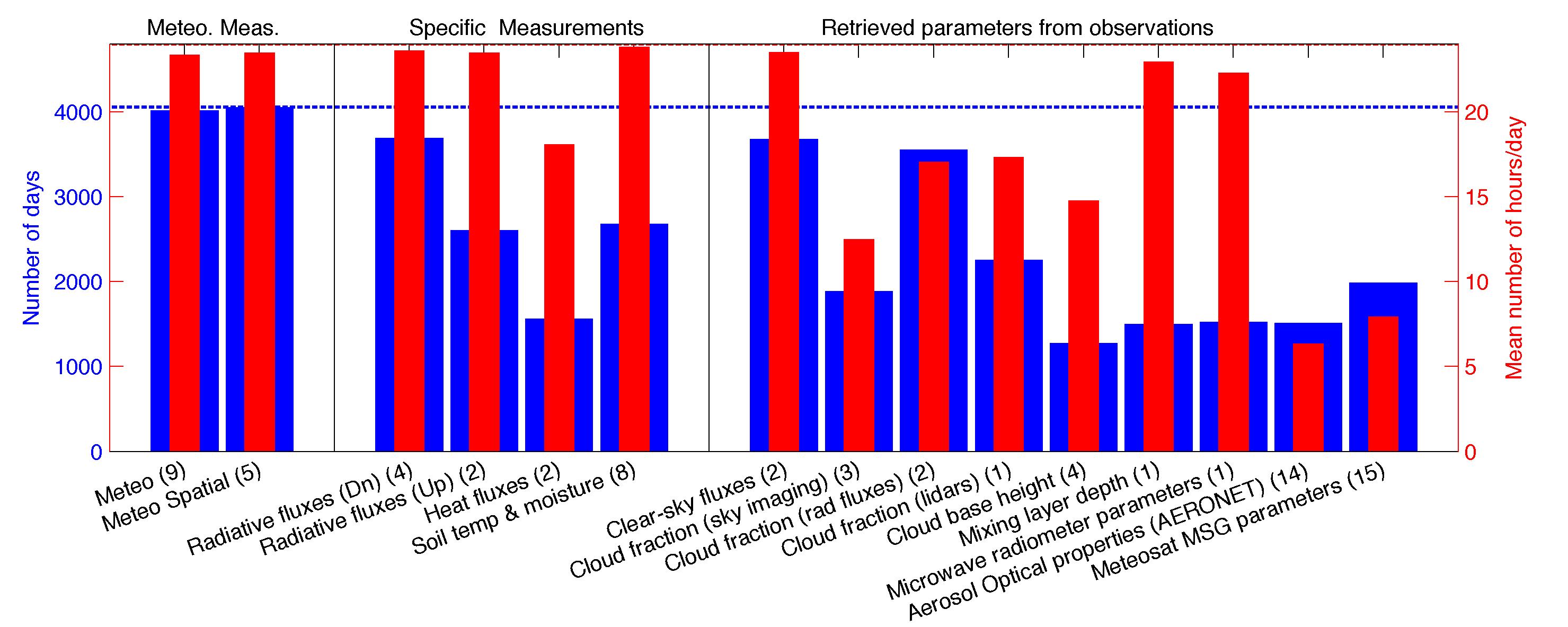 + 11 ans de profils lidar nuages/aérosols
2003 – 2014 pour les données les plus anciennes
SIRTA-ReOBS : contenu (2)
Exemple de contenu pour le flux LW descendant (page web temporaire google-drive)
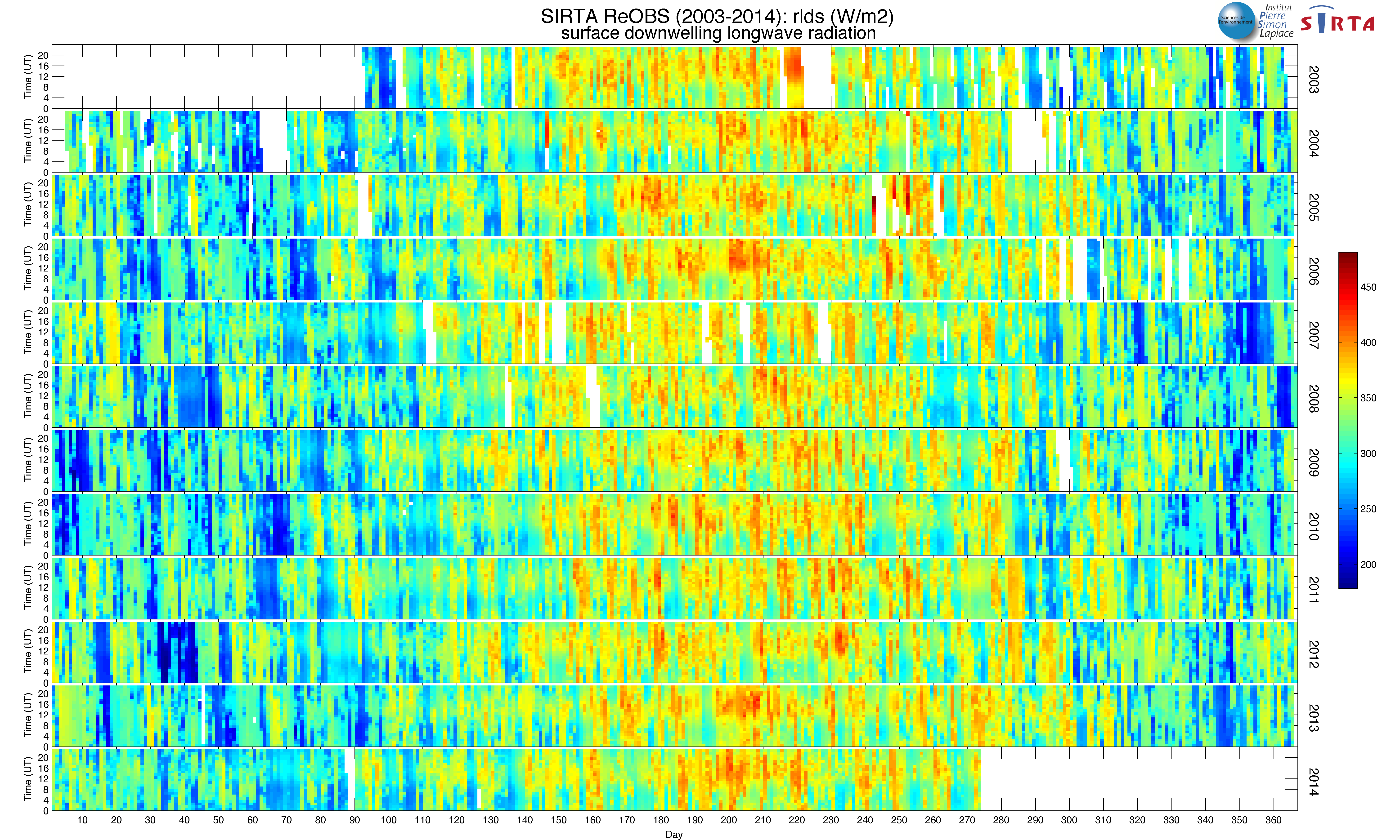 ©J. Badosa
Etudes basées sur SIRTA-ReOBS +…
Evaluation modèles 
2 Etudes sur l’influence combinée de la physique atmosphérique et de l’hydrologie du sol au SIRTA : + LMDZ, Cheruy et al. 2012, Campoy et al. 2013
Développement du simulateur lidar sol, équivalent au simulateur lidar spatial de COSP (mise à disposition possible)
Evaluation du biais de température dans les modèles en été, et en particulier rôle des nuages et de la surface : + WRF/MED-CORDEX, Bastin et al. 
Anomalies climatiques
Etude de la canicule de juillet 2006 eu Europe : comment les processus locaux amplifient des conditions de grande échelle favorables : + WRF/MED-CORDEX, Chiriaco et al. 2014. 
10 ans de cycle diurne des nuages au SIRTA en régimes de temps : Chiriaco et al. 
Comparaisons des deux derniers hivers à une climato de 12 ans : Badosa et al. 
Comparaisons de sites 
Effets de la grande échelle sur les processus locaux : analyse comparée entre le SIRTA, le CRA à Lannemezan, COPDD au Puy de Dôme : Dione et al. 
Etude de processus 
Caractéristiques saisonnières de la hauteur de couche limite au SIRTA, et lien avec les autres paramètres atmosphériques : Pal and Haeffelin, soumis.
En cours : approche équivalente pour deux autres sites du réseau ROSEA